ERCOT Retail Market Training Task Force
Update to RMS 
December 9th, 2015
Co-Chairs:                                                      

Deborah McKeever, Oncor         Tomas Fernandez, NRG Energy         Sheri Wiegand, TXU Energy
Retail 101 Progress
Retail Market 101 Training 
Develop training in sections (not necessarily in the order of presentation)
Introduction , Roles & Responsibilities
Retail Transactions
Advanced Meter Technology – final review 1/11/16
History – final review 1/11/16
Market Rules – initial review 1/12/16
Data Transparency – initial review 1/12/16
GOAL:  First instructor led class February 9th, 2016 	 	  aligned with flight testing
November 3, 2015
Retail Market Training Task Force
MarkeTrak On-line Training Series Update
MarkeTrak on-line training – 4 modules complete!  Updated Market Notice sent out on 12/4/2015 announcing …
General Overview
Switch Hold Removal
Cancel With/Without  Approvals
Inadvertent Gains/Losses & Rescissions 
Usage & Billing – Finalizing Scripting
Other D2D Subtypes
GUI Reporting
Bulk Insert
Background Reporting
Data Extract Variances (DEV) LSE Subtypes
Data Extract Variances (DEV) Non-LSE Subtypes
Emails and Notifications
MarkeTrak Admin Functionality
November 3, 2015
Retail Market Training Task Force
MarkeTrak On-line Training Series Success via ERCOT Learning Management System
How many market participants have viewed the three training modules*?
Which segment of the market do the viewers represent?
*via ERCOT LMS and does not include training outside of LMS
November 3, 2015
Retail Market Training Task Force
MarkeTrak On-line Training Series
How do I sign up?
Go to the ERCOT Training Website at http://www.ercot.com/services/training/
Select the course you are interested in attending
On the ‘Schedule/Registration’ tab, select the ‘enroll online’ link under ‘Registration’ to register for the course.

If you find the course is not listed under the Web-based training…
Go to ERCOT Training Website as shown above
Select the ‘ERCOT Learning Management System’ (LMS) link in the upper right hand corner under RELATED CONTENT
If necessary, set up a log on
Once in LMS, follow drop downs for ‘web-based training’ and ‘retail market’.  Available modules will appear
Select ‘start course’
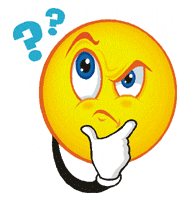 May 3, 2015
Retail Market Training Task Force
Next Meeting Dates
January 11th & 12th , 2016
10:00 am to 4:00 pm 1/11, Mon
9:30 am 1/12, Tues
ERCOT Met Center
Please plan to attend!!
Agenda Highlights
Review Usage & Billing module
Retail 101 training schedule
Final Review 
History
Advanced Meter
Initial Review
Market Rules
Data Transparency
Questions
November 3,  2015
Retail Market Training Task Force